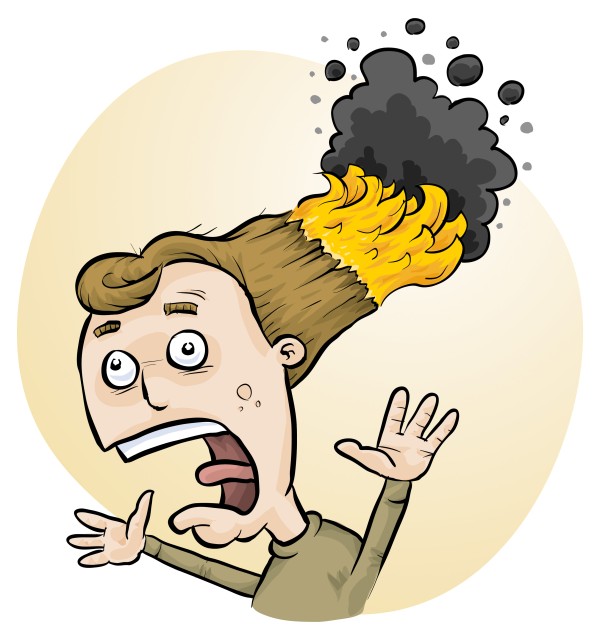 RiskAssess:new features, tips and tricks
Phillip Crisp and Eva Crisp
2700 schoolsAU: 2400 (84%)NZ: 300 (54%)CA: 60 (1%)
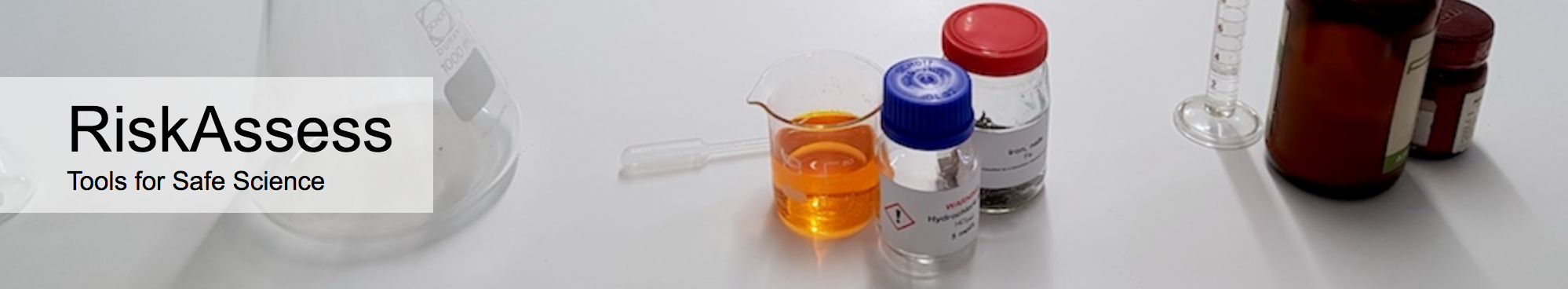 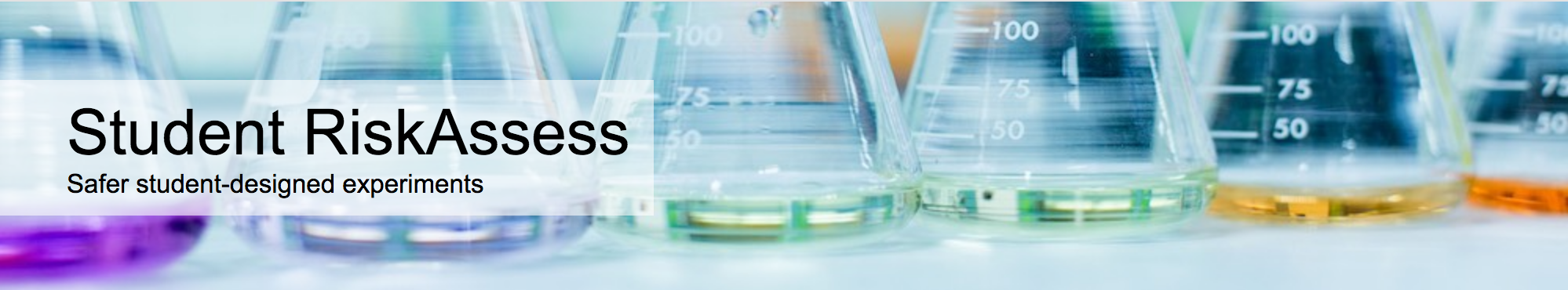 580 schools
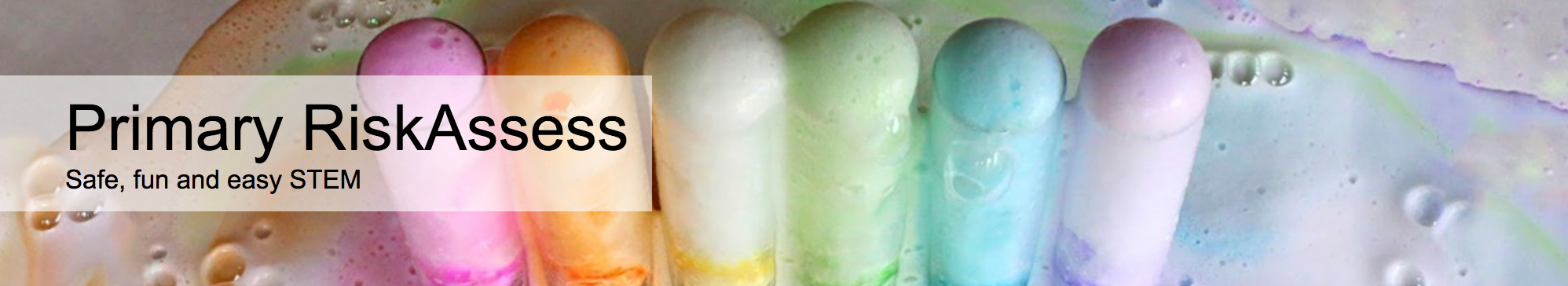 200 schools
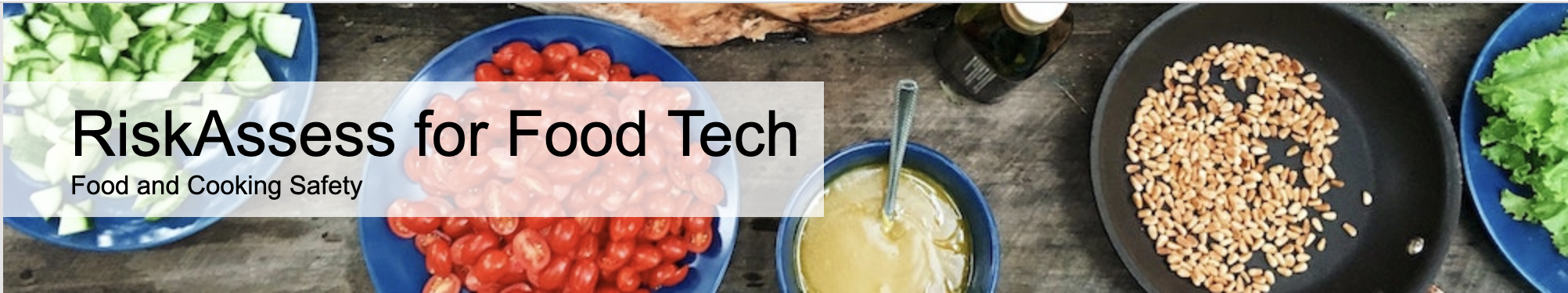 80 schools
New Features
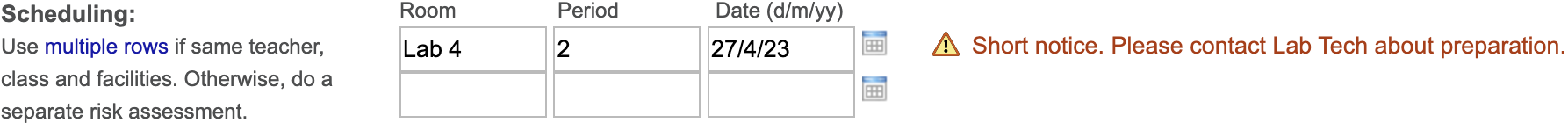 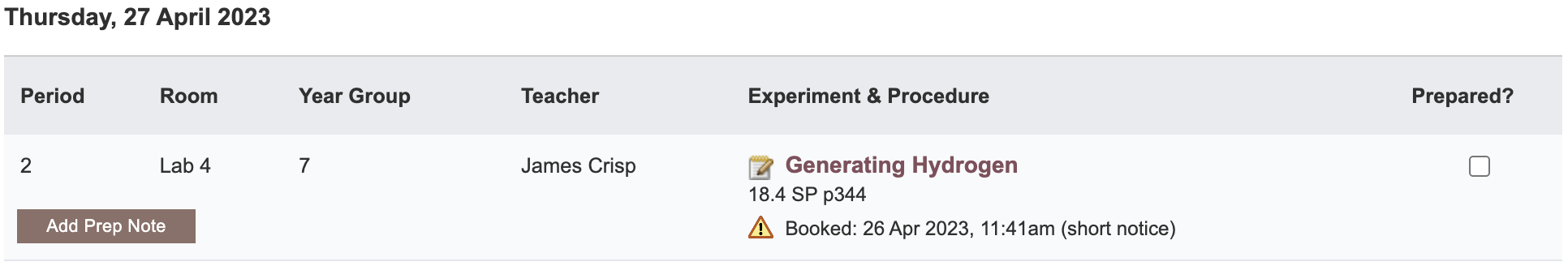 [Speaker Notes: Mandatory setting too in tools! Settable cut-off time coming soon (other than noon)]
Disposal
Advice for all 3100 chemicals and solutions
Guide to disposal and waste container details
NEW Waste container labels!
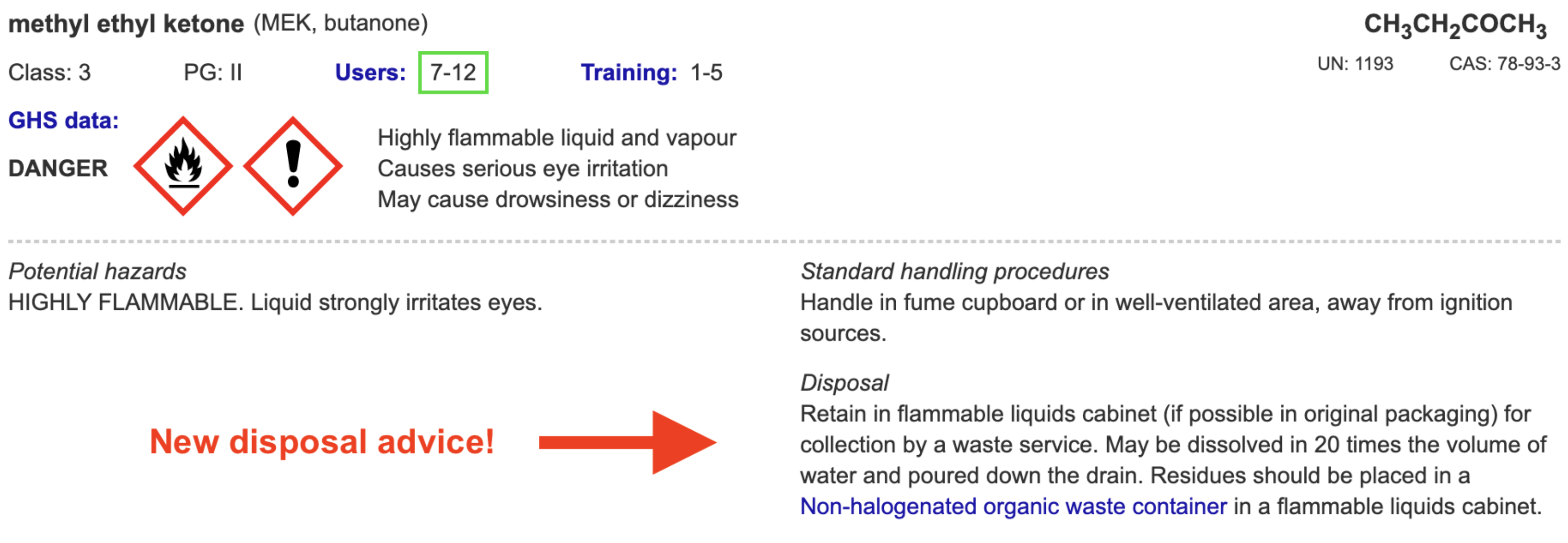 [Speaker Notes: Requested at ASET last year]
Safety Databases
>650 
new and updated items!
Especially expanded coverage of
+ saturated solutions
+ test papers & reaction products
+ geological minerals and rocks
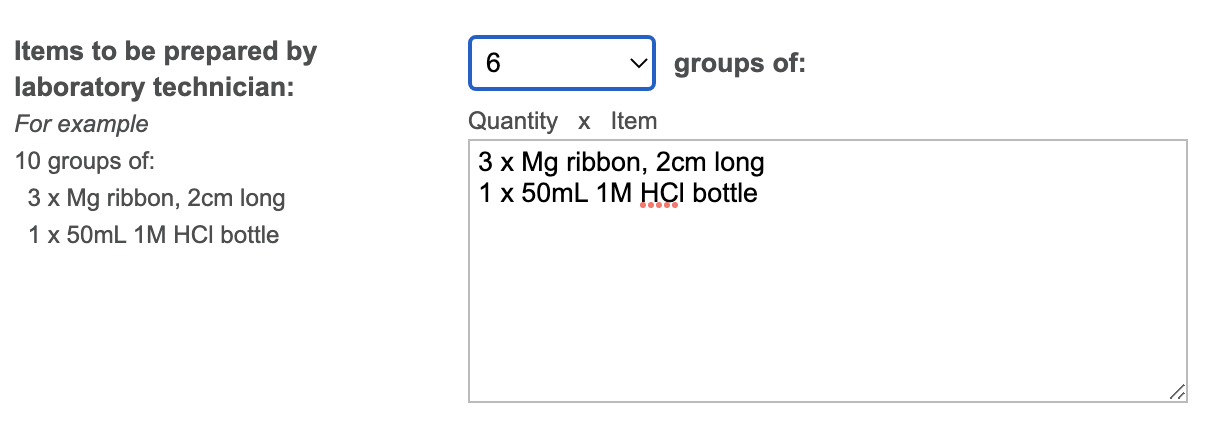 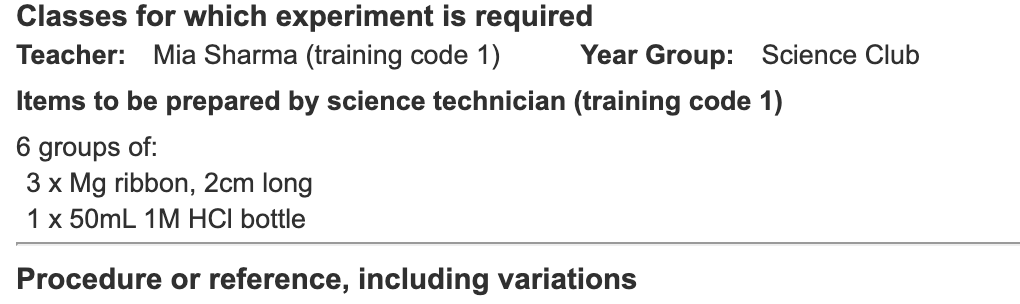 [Speaker Notes: Mandatory setting too in tools!]
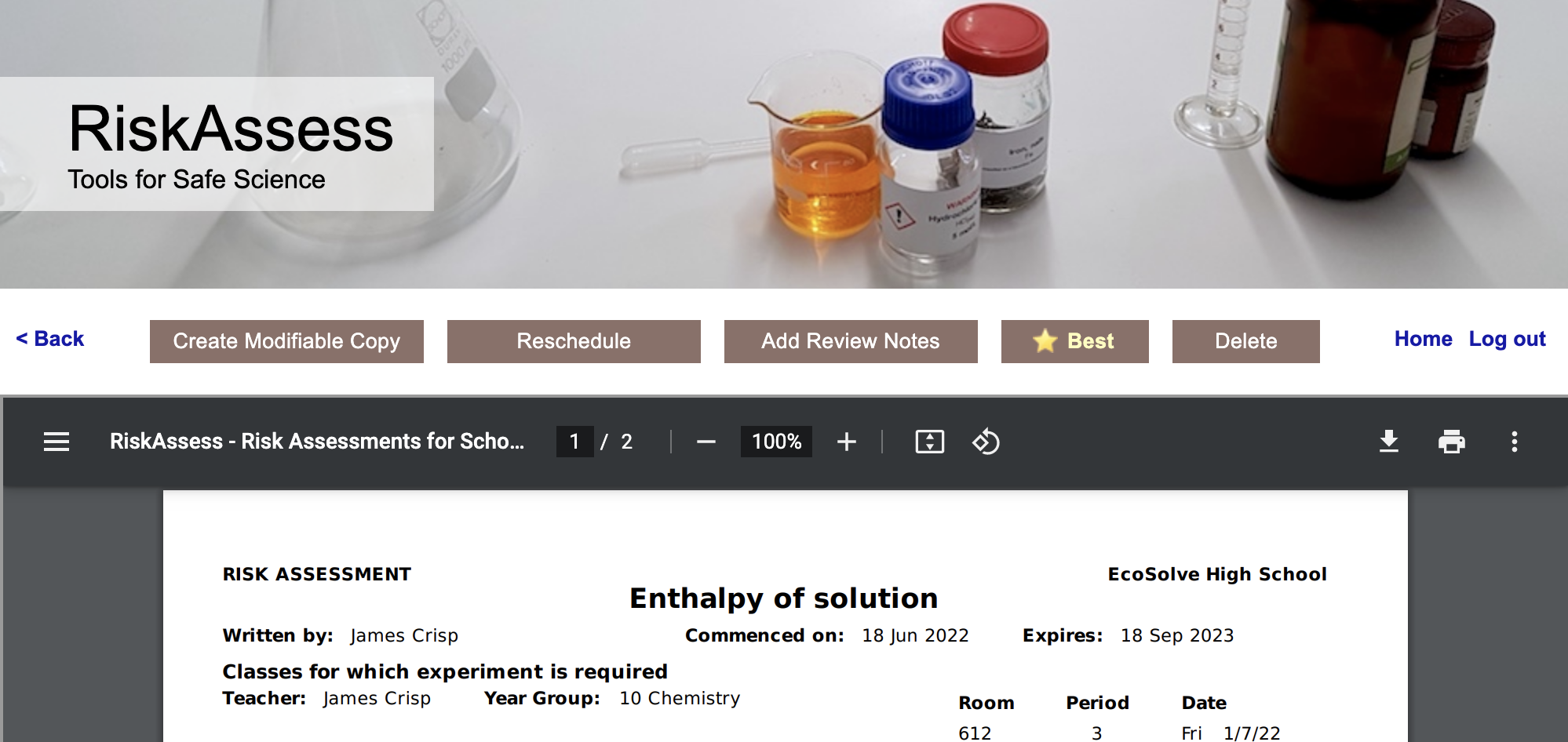 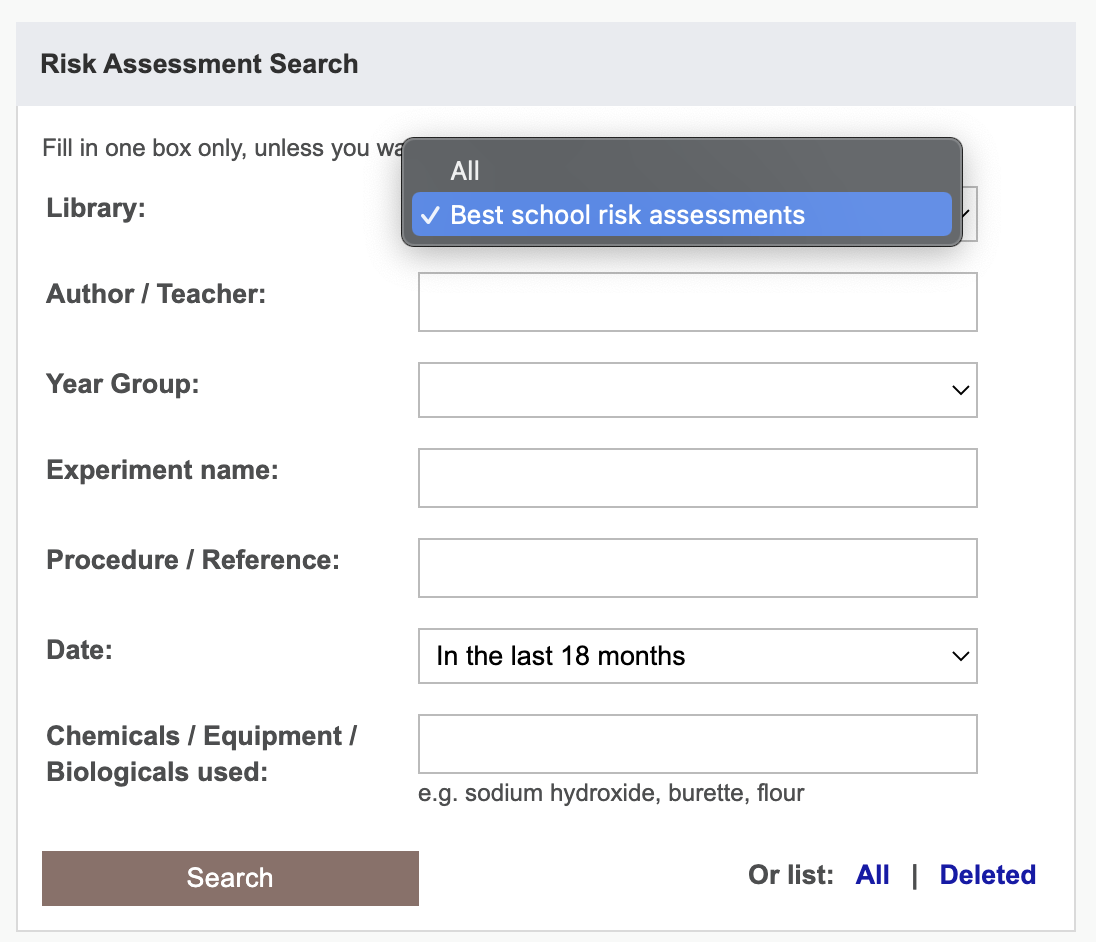 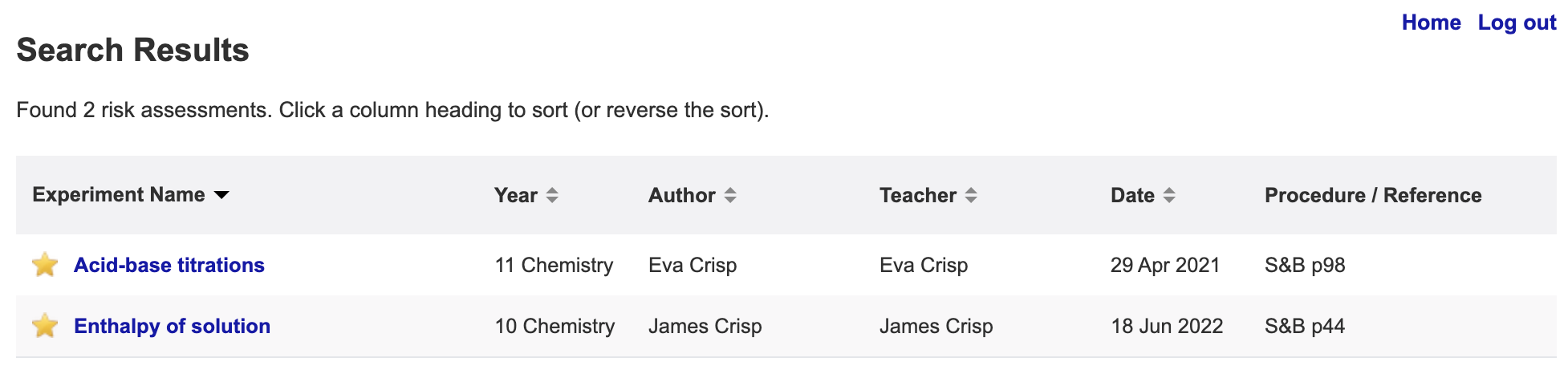 Future developments
• continually adding new features https://www.riskassess.ca/info/news e.g. more chemicals, updated learning resources
• planned:- chemical register/inventory- SDS management system
Tips & Tricks
Menu
Shortcuts
icons, hcl, part name, search on less, 
click banner, links, hot links, delete,
# & sort, Best RAs

Scheduling
Excel/csv, any dates, last week, 
search, no# pracs, prep notes, 
double booking, lodged date/time

Tools
invoice, customise year groups,
backups, stocktaking & usage, 
defaults

Resources
learning resources, faq, eBook, 
videos, news
Labels
Standard, custom & waste labels
multiple chemicals on sheet
mixtures, non-chemicals
free text, biohazard symbol

Operations
reschedule, archive, review notes, 
annual review, tech-only RAs,
high/extreme: 3 signatures

Multiple classes
author update/modifiable copy

Student RiskAssess
view student PINs, not last year
multiple prac management
Workplace labels

Required “when a hazardous product is decanted
(e.g. transferred or poured) into another container”
and it is not “going to be used immediately”

In general, a workplace label will require the following information: 
• Product name (matching the SDS product name)
• Safe handling precautions, may include pictograms or 
  other supplier label information
• A reference to the SDS (if available)

Workplace label requirements fall under your Provincial or Territorial jurisdiction . . . 

Canadian Centre for Occupational Health and Safety “WHMIS 2015 - Labels” https://www.ccohs.ca/oshanswers/chemicals/whmis_ghs/labels.html
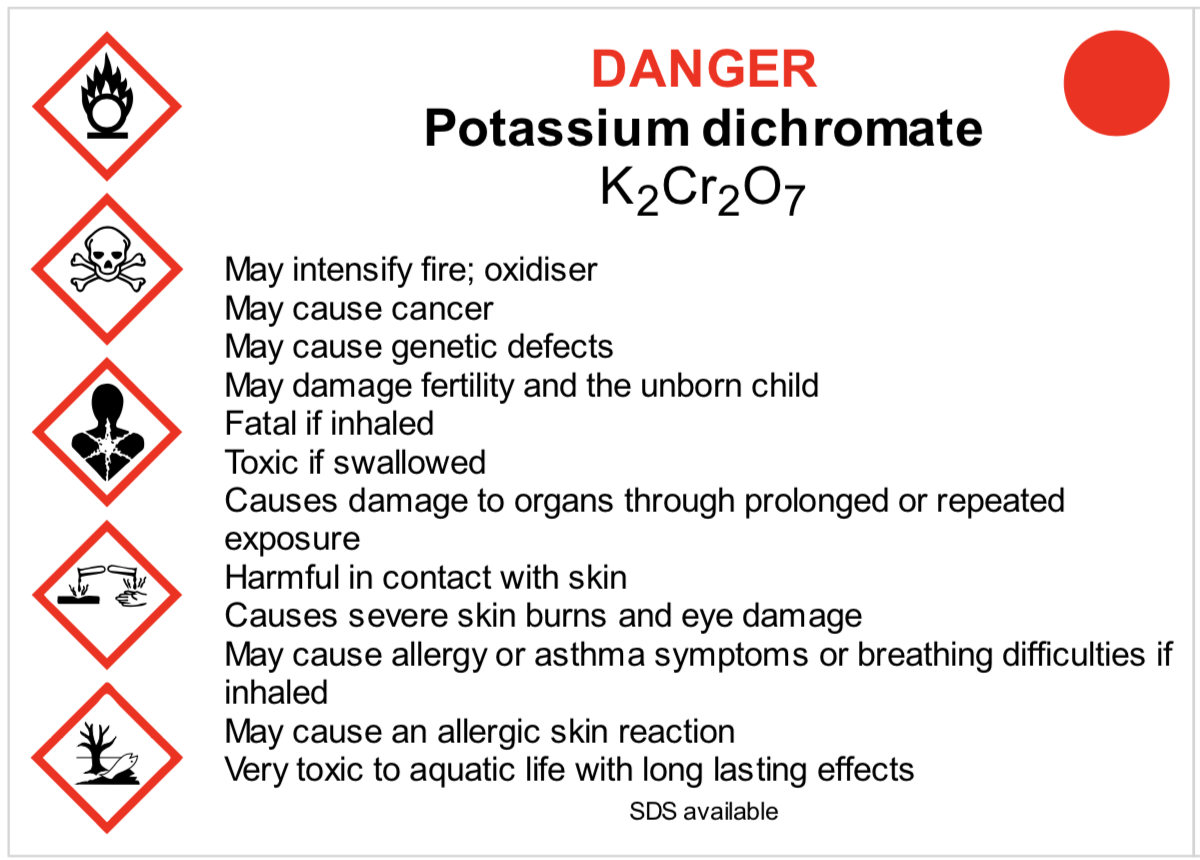 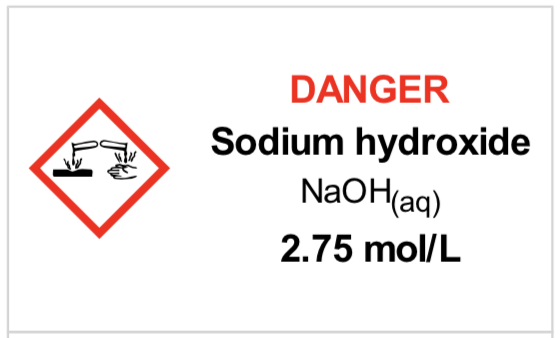 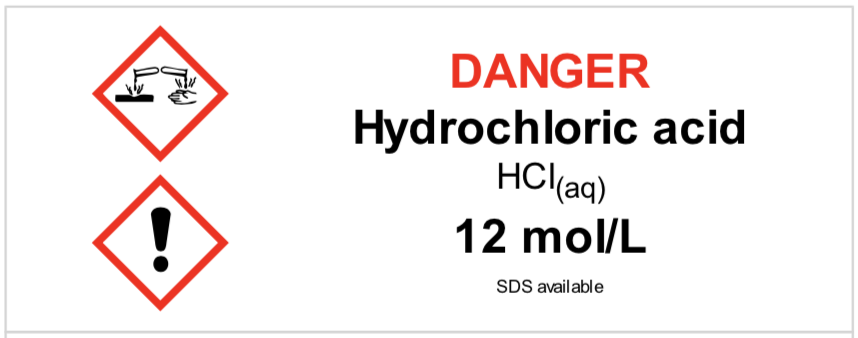 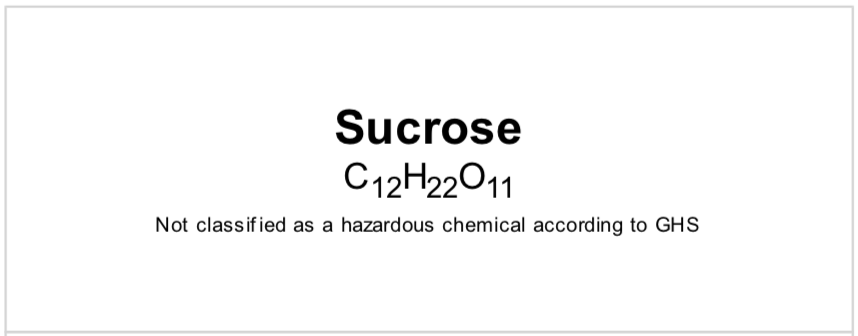 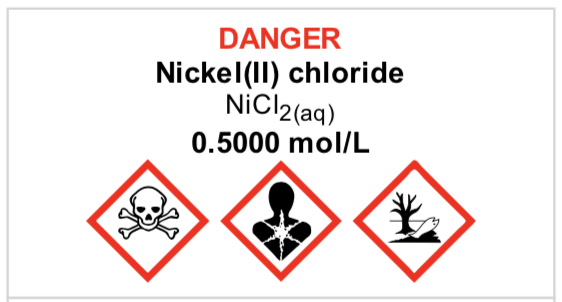 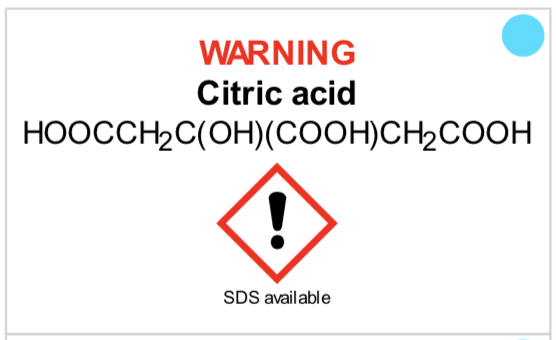 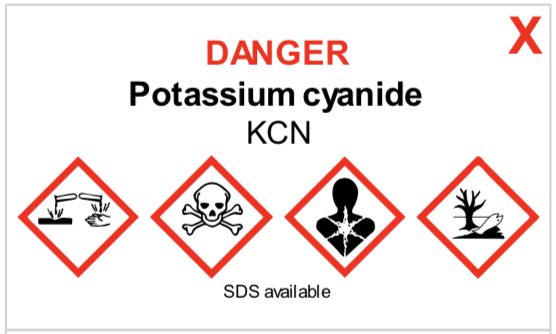 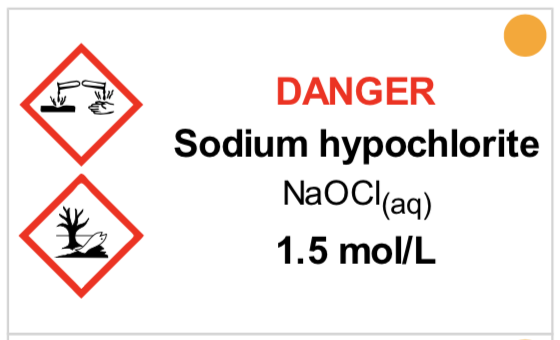 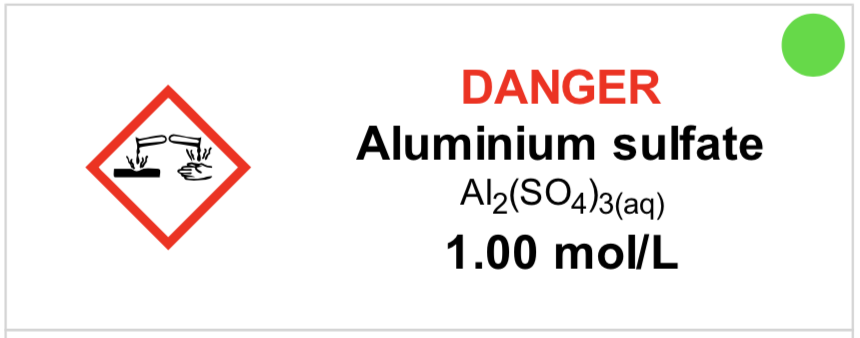 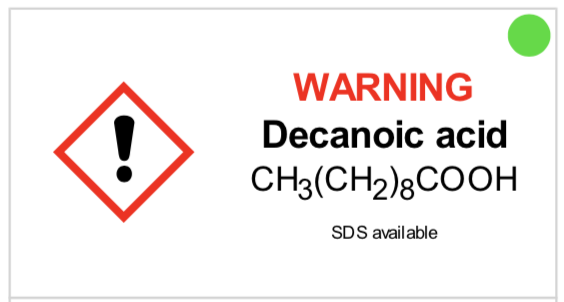 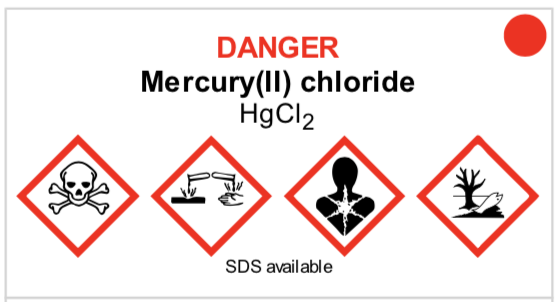 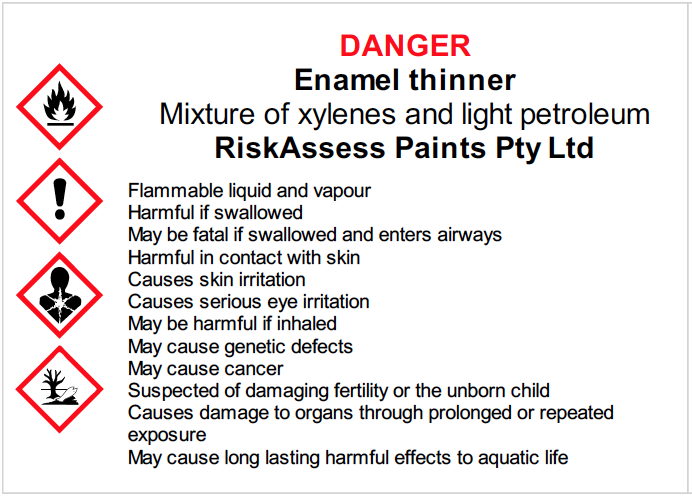 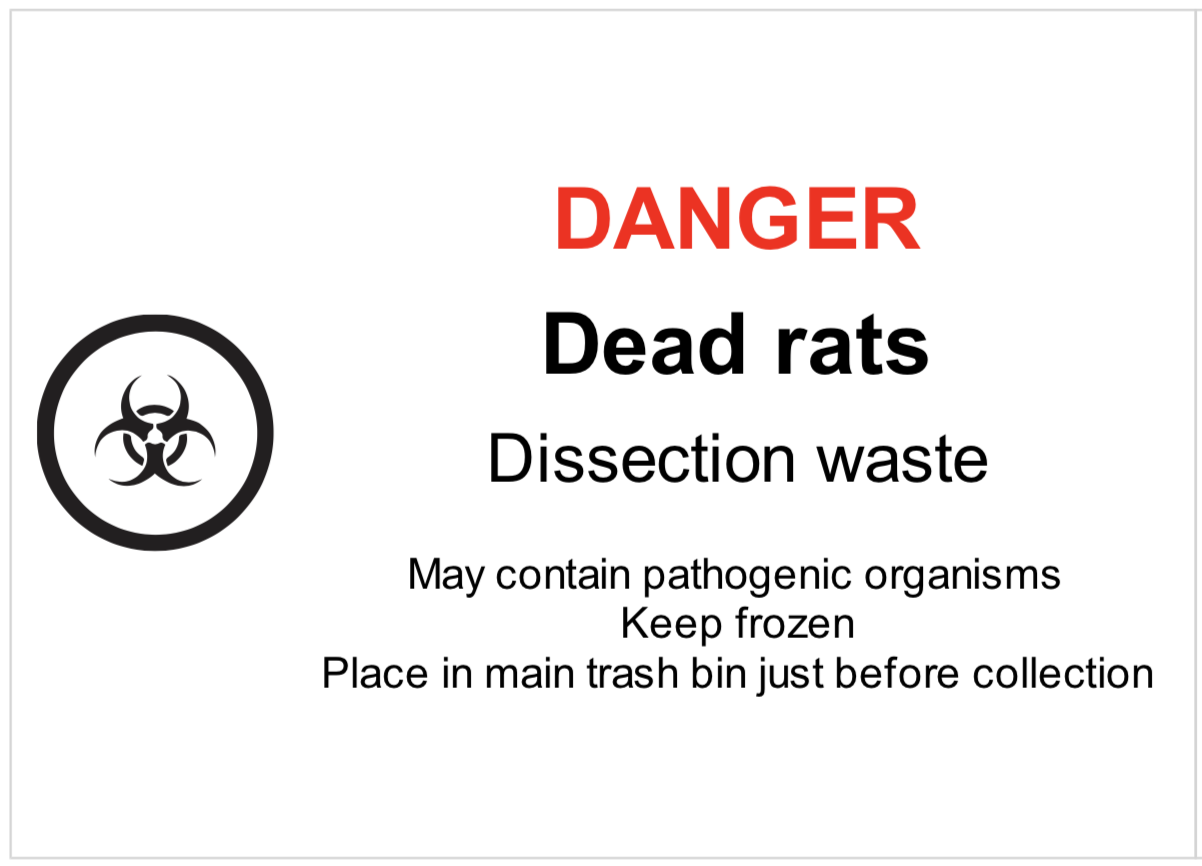 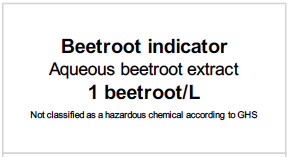 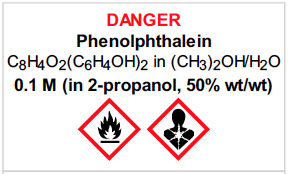 RiskAssess data source
ECHA (European Chemicals Association)
http://echa.europa.eu/information-on-chemicals/cl-inventory-database

Classification and Labelling (CL) Inventory
    • notifications by chemical companies in Europe of  classifications according to GHS criteria
    • harmonised classifications

Provides latest information on classification and labelling.
Some solution information.

Clumsy to use, due to need to translate codes.
[Speaker Notes: If needed for question time.]
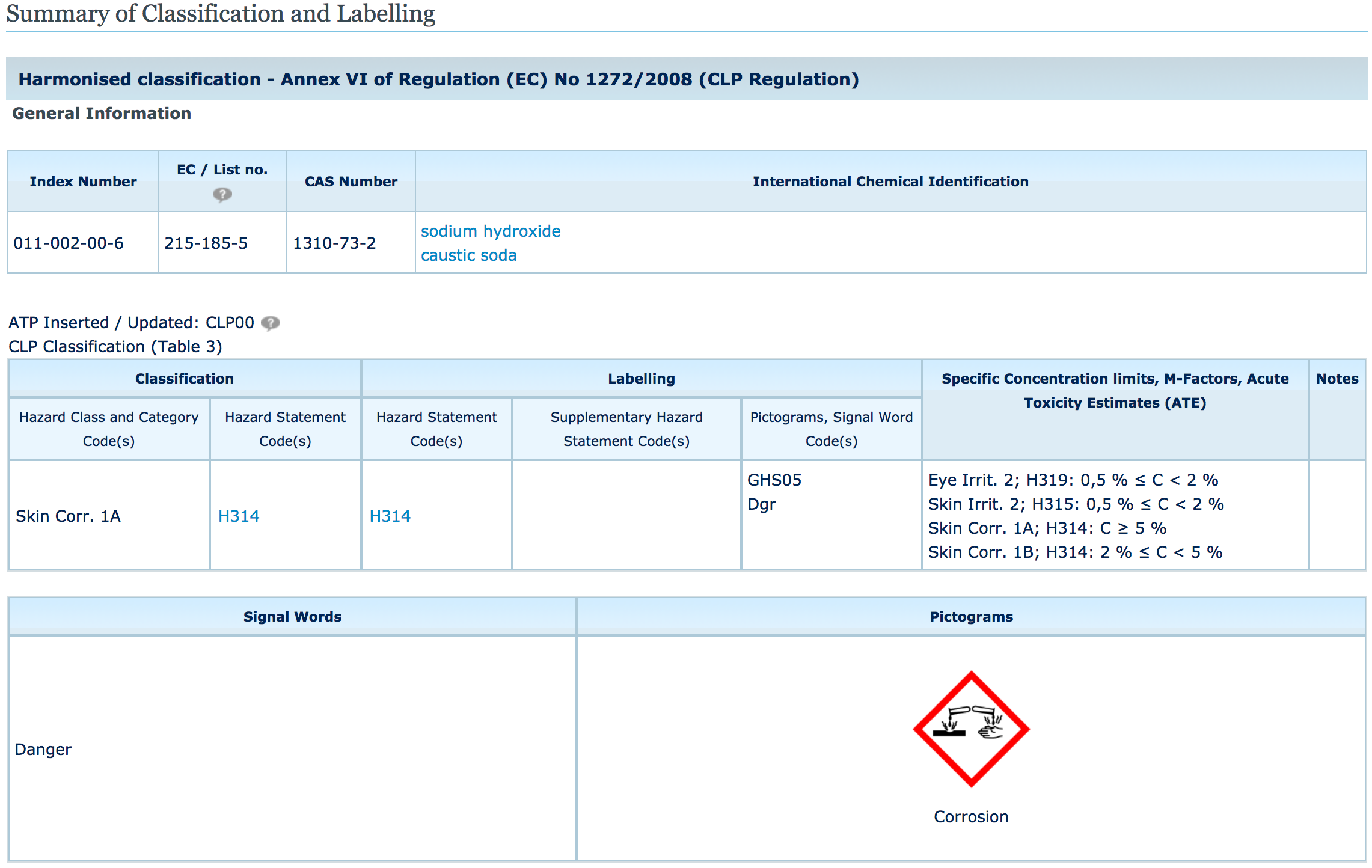 H314: Causes severe skin burns and eye damage
[Speaker Notes: If needed for question time.]
RiskAssess data
Pure chemicals (>1500)
ECHA data “Harmonised classification”, if available
If not, most common classification (more conservative, if two)

Solutions (>1600)
ECHA data “Specific concentration limits”, if available.
If not, application of GHS rules for mixtures to ECHA data for pure chemical

RiskAssess data are updated as ECHA updates
[Speaker Notes: If needed for question time.]